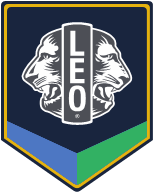 Motivação deAssociados
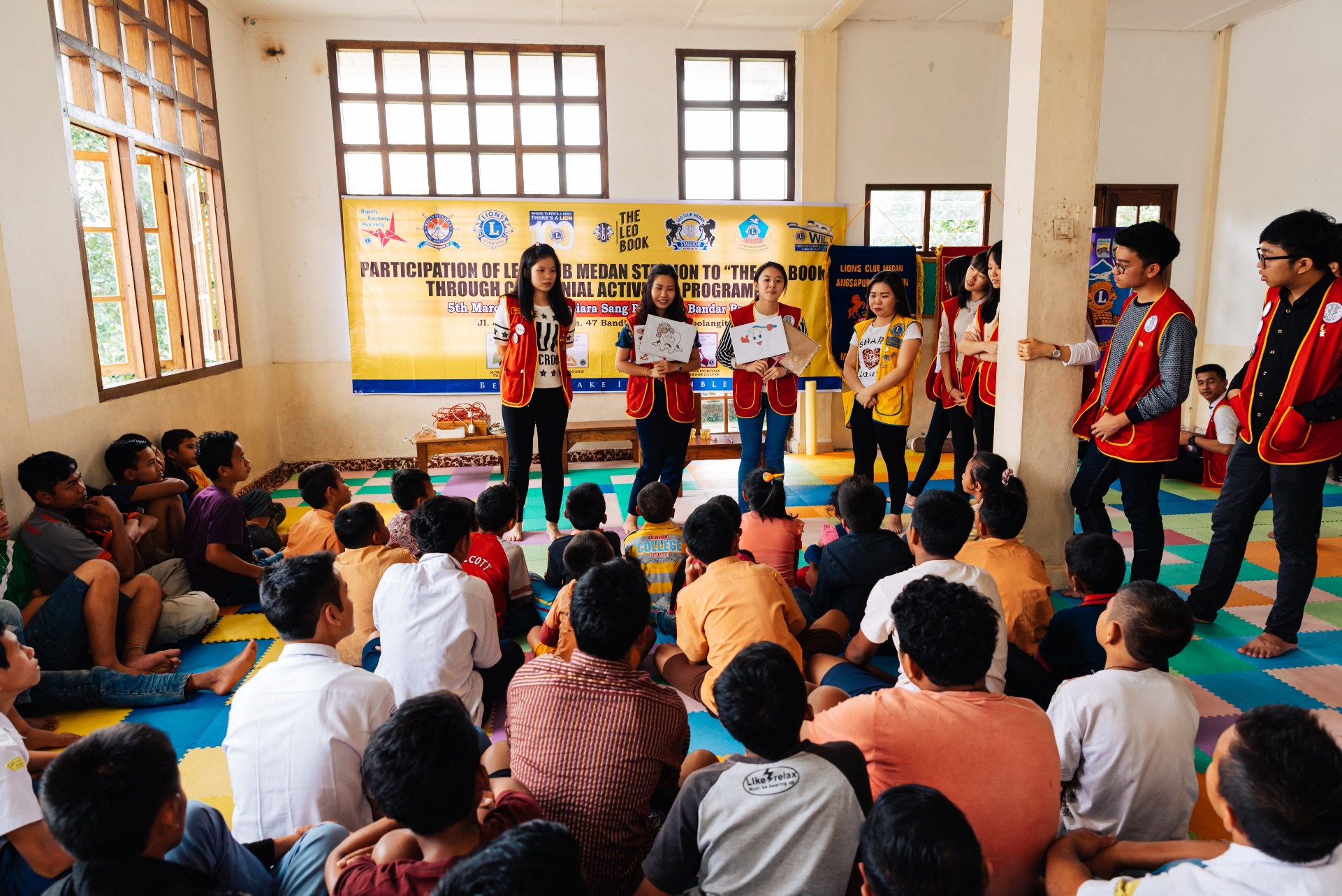 Objetivos da sessão
Reconhecer a diferença entre motivação intrínseca e extrínseca.
Identificar três componentes da motivação intrínseca.
Promover formas de desenvolver a motivação intrínseca entre os membros da equipe.
1
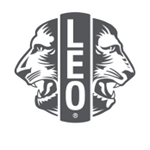 Daniel Pink
Autor norte-americano
Área de comportamento, gerenciamento e negócios
Autor de 
Motivação:  A surpreendente verdade sobre o que realmente nos motiva
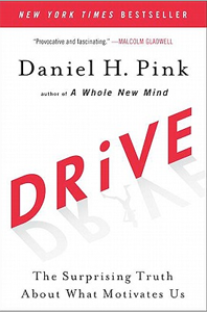 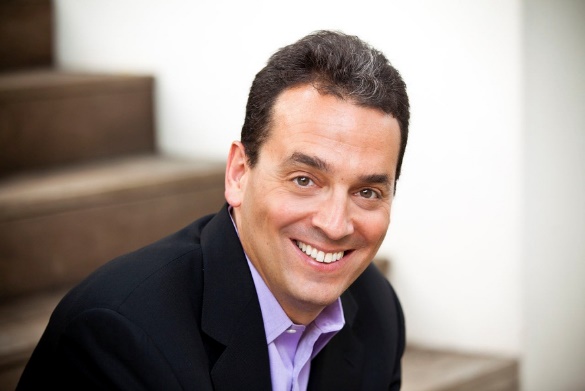 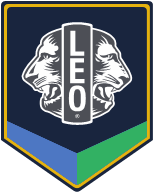 3
Motivação extrínseca/externa
A motivação para agir que resulta de uma recompensa ou consequência externa tangível .
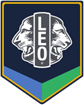 4
Motivação intrínseca/interna
Motivação para agir como resultado do desejo interno ou da auto-satisfação que se acredita ser obtida com a ação.
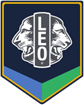 5
Externa vs. interna
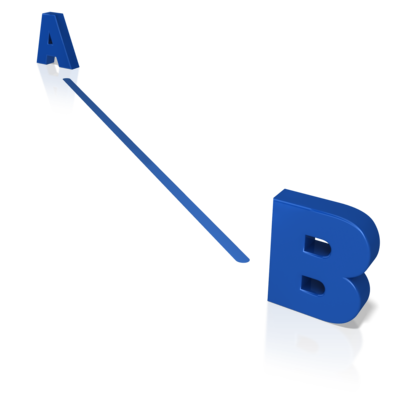 Externa é mais eficaz quando: 
O caminho para a realização está definido
Interna é mais eficaz quando:
O caminho para a realização requer pensamento crítico/resolução de problemas
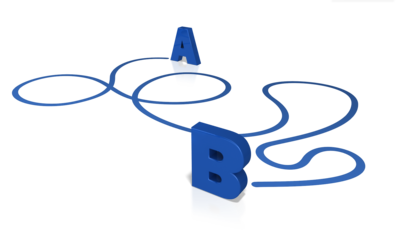 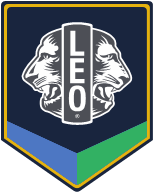 6
[Speaker Notes: Flipped text]
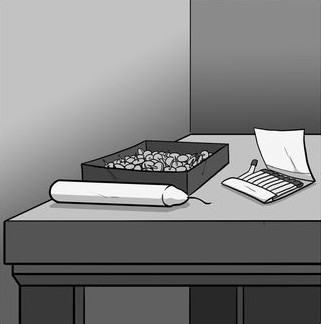 O problema da vela de Duncker
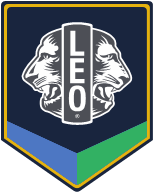 7
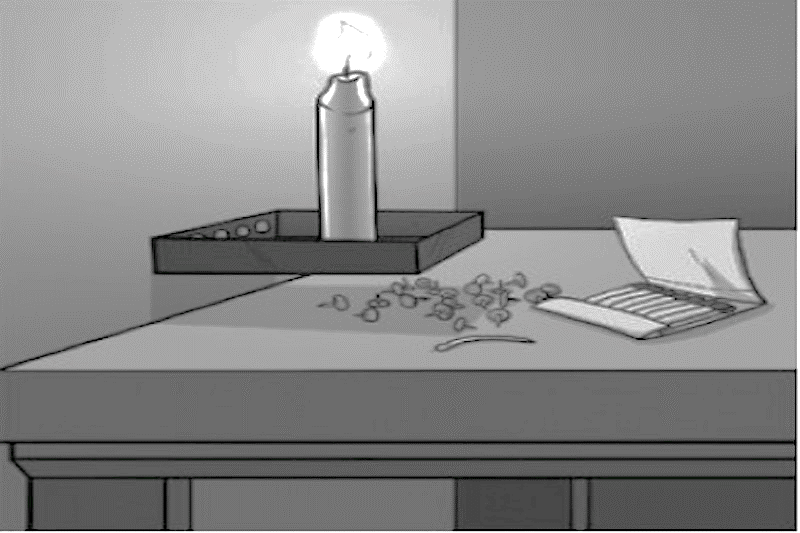 Solução
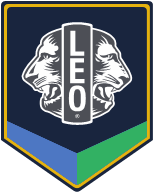 8
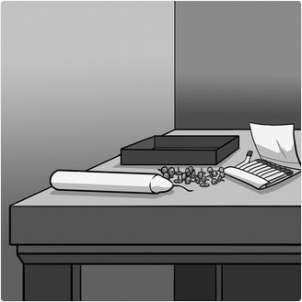 O problema da vela de e Duncker – parte 2
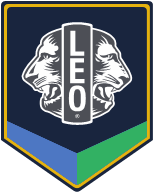 9
Componentes da motivação interna
Maestria
Propósito
Autonomia
Motivação interna
10
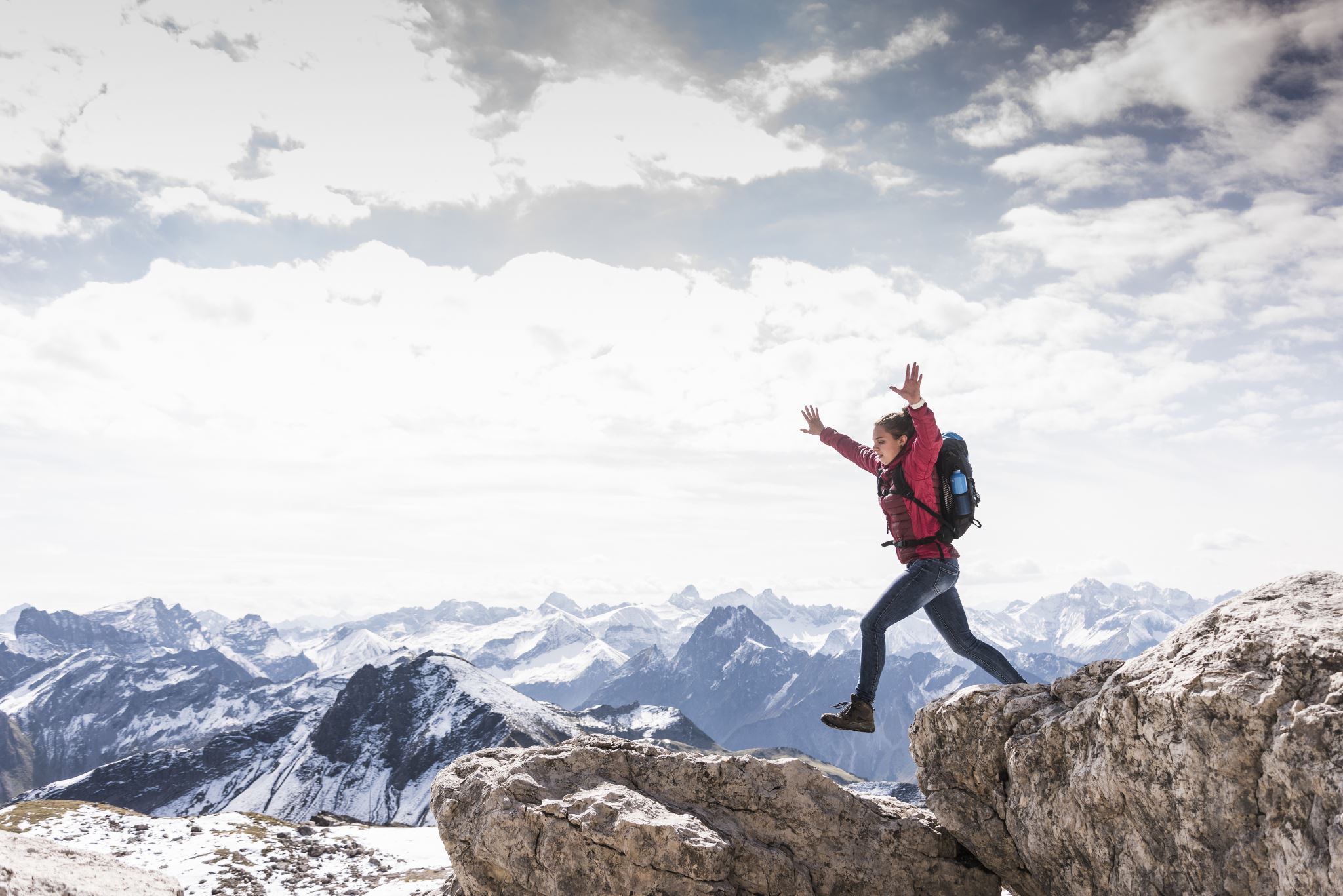 Autonomia:
O desejo de ser autodirigido em suas ações e comportamentos.
11
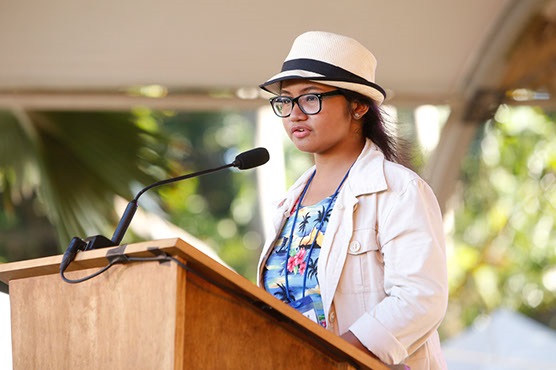 Maestria:
O desejo de melhorar continuamente as suas habilidades e o desempenho pessoal.
12
Propósito:
O desejo de fazer uma contribuição e fazer parte de uma causa maior do que si mesmo.
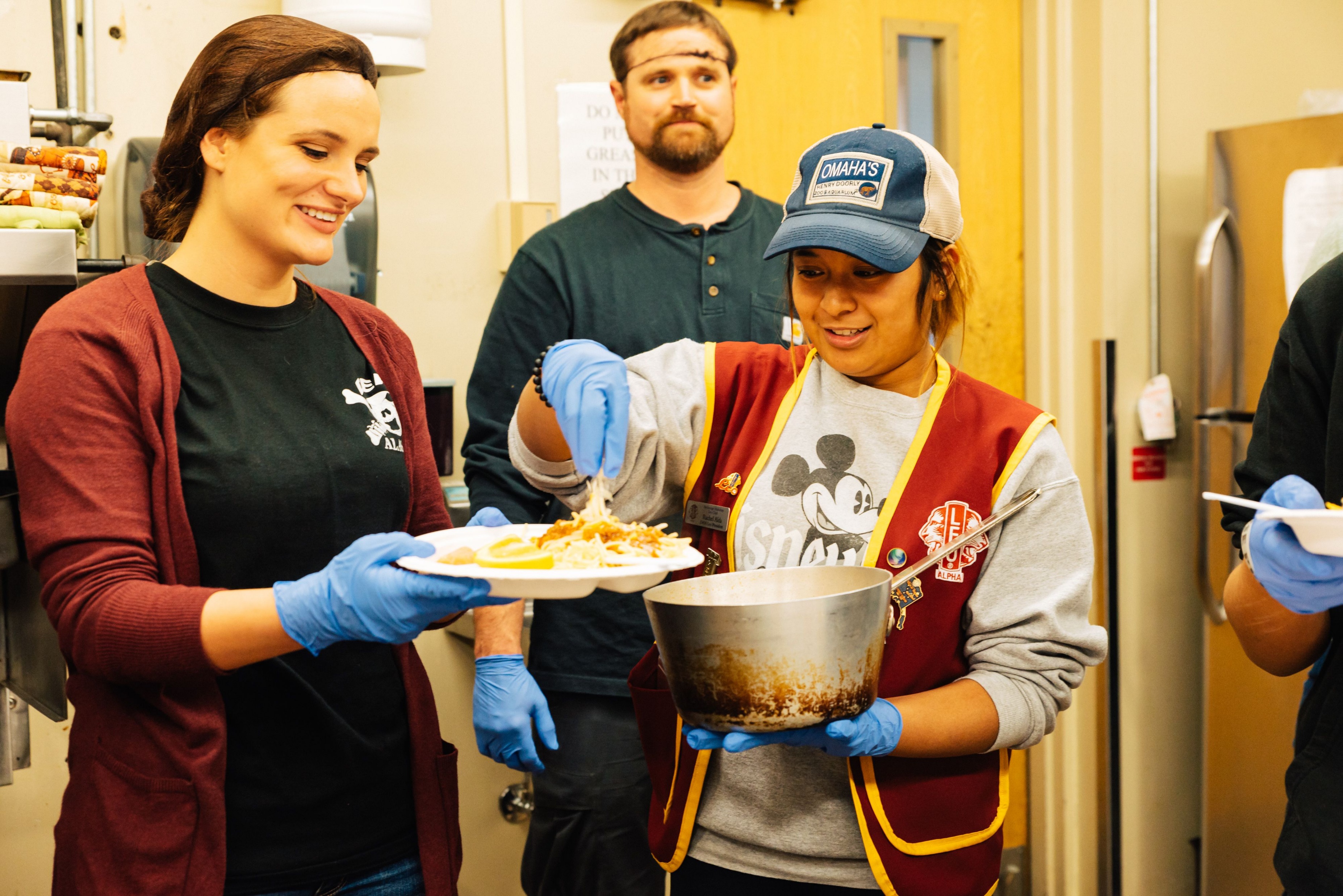 13
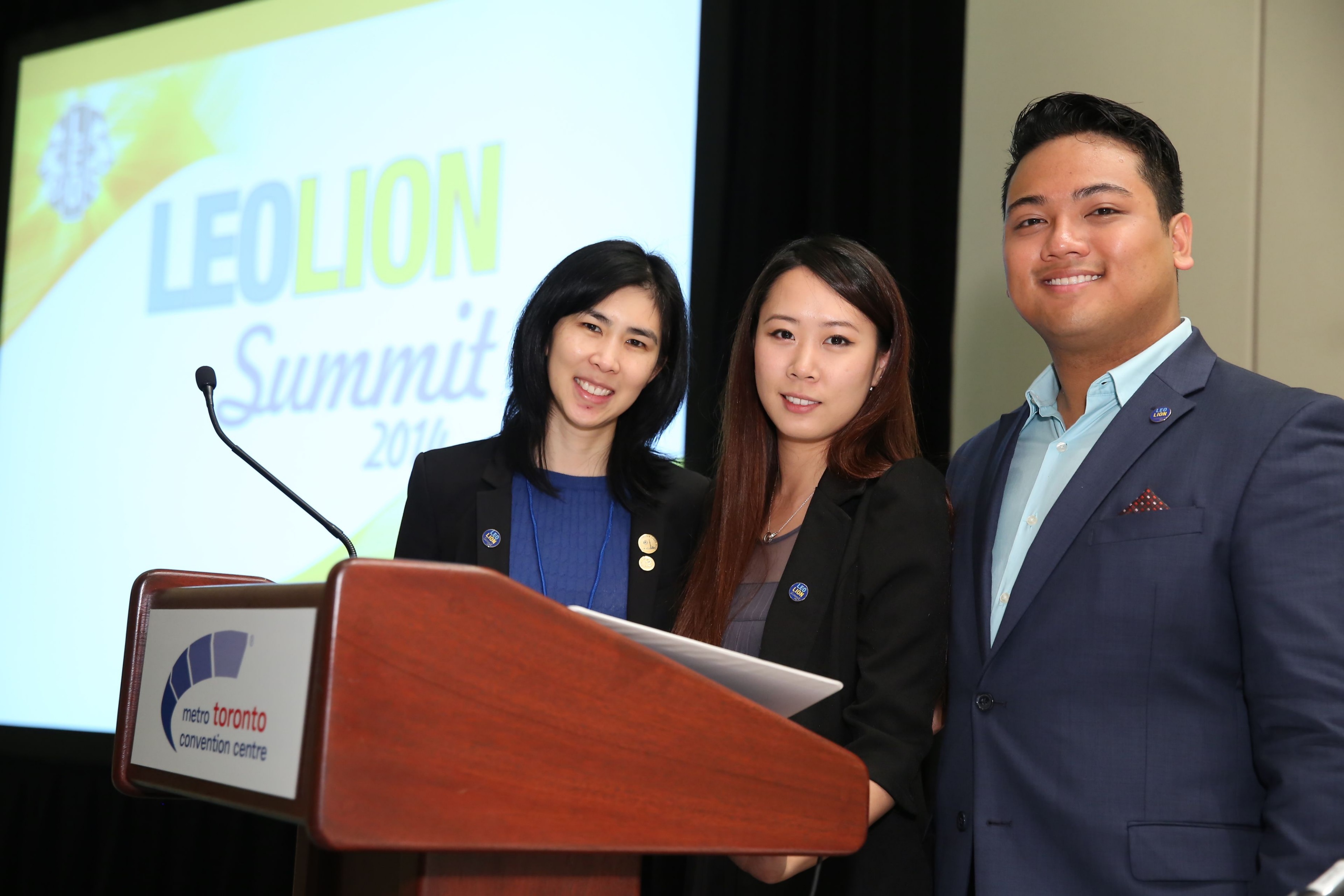 Declaração de propósito pessoal
Define quem você é e a marca que você deseja deixar neste mundo.
14
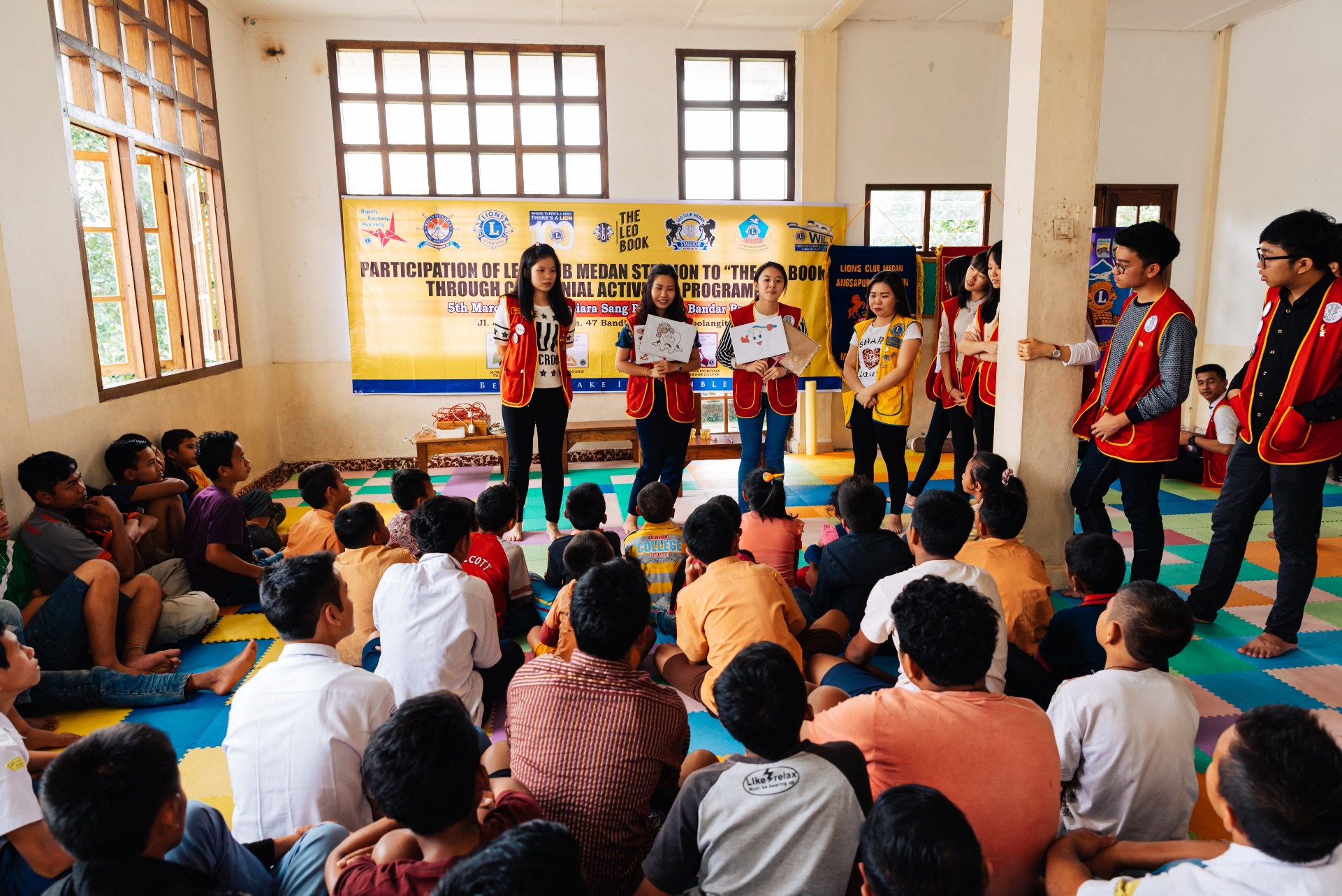 Objetivos da sessão
Reconhecer a diferença entre motivação intrínseca e extrínseca.
Identificar três componentes da motivação intrínseca.
Promover formas de desenvolver a motivação intrínseca entre os membros da equipe.
1